Hall Effect
What it is
Two possibilities
Positive charge moves
Negative Charge Moves
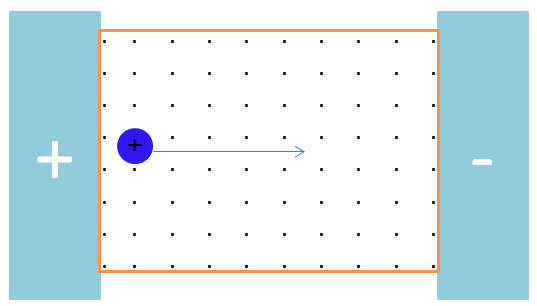 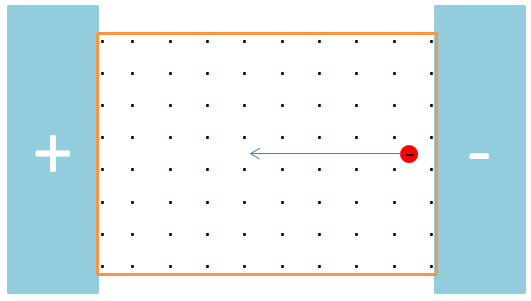 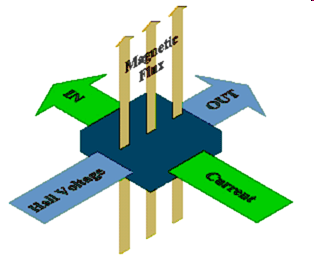 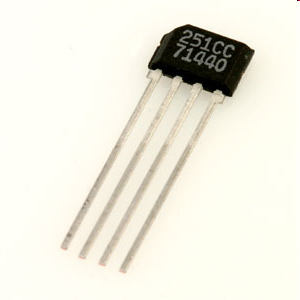